Pride 
KS1 Assembly
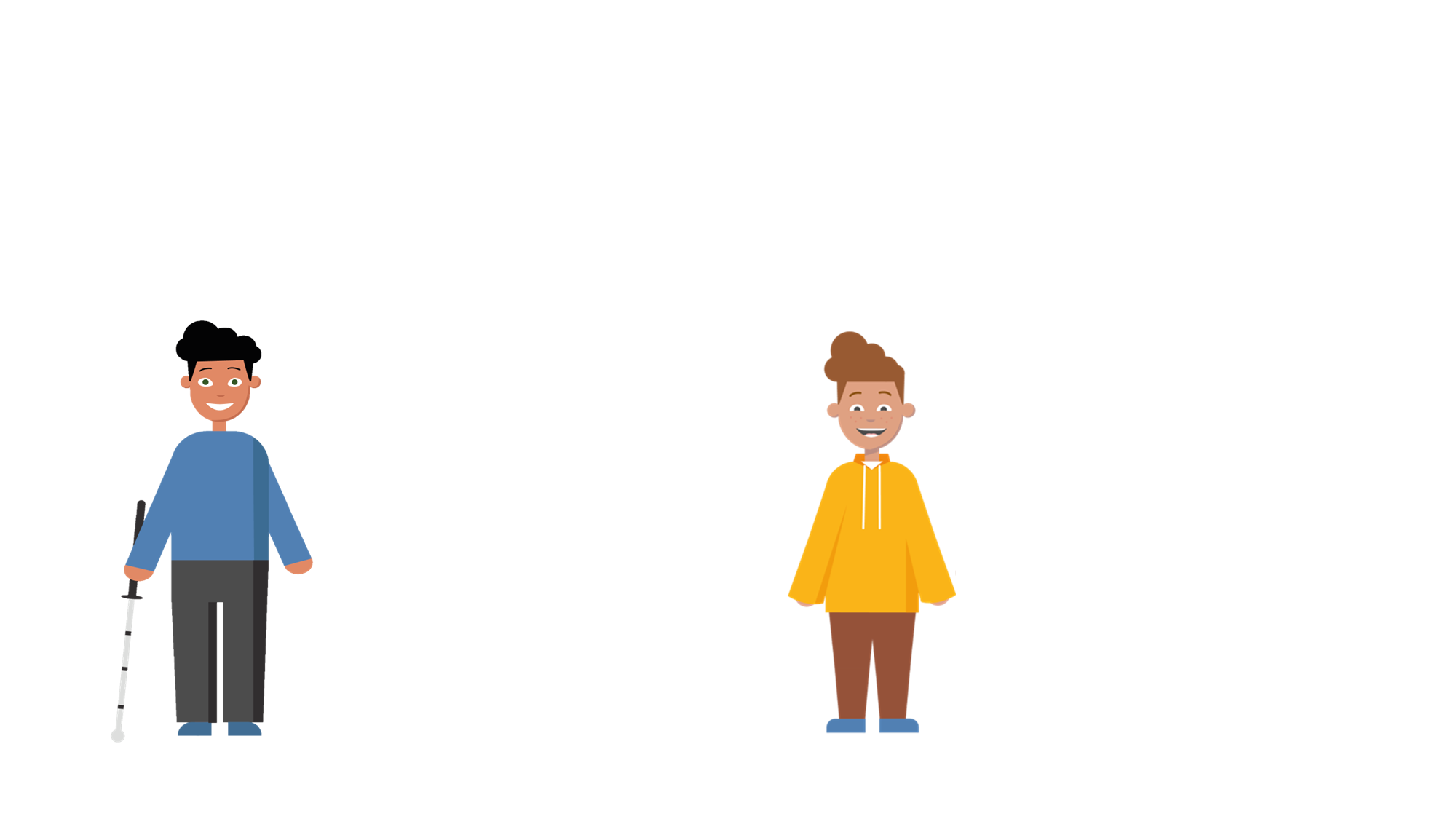 Families and Relationships
Communities are made up of different types of families and relationships.
I live with my mum and step-dad during the week and my dad and step-mum at the weekend.
I live with my mum and my dad. We have a pet dog, and his name is Chip.
Lucas
George
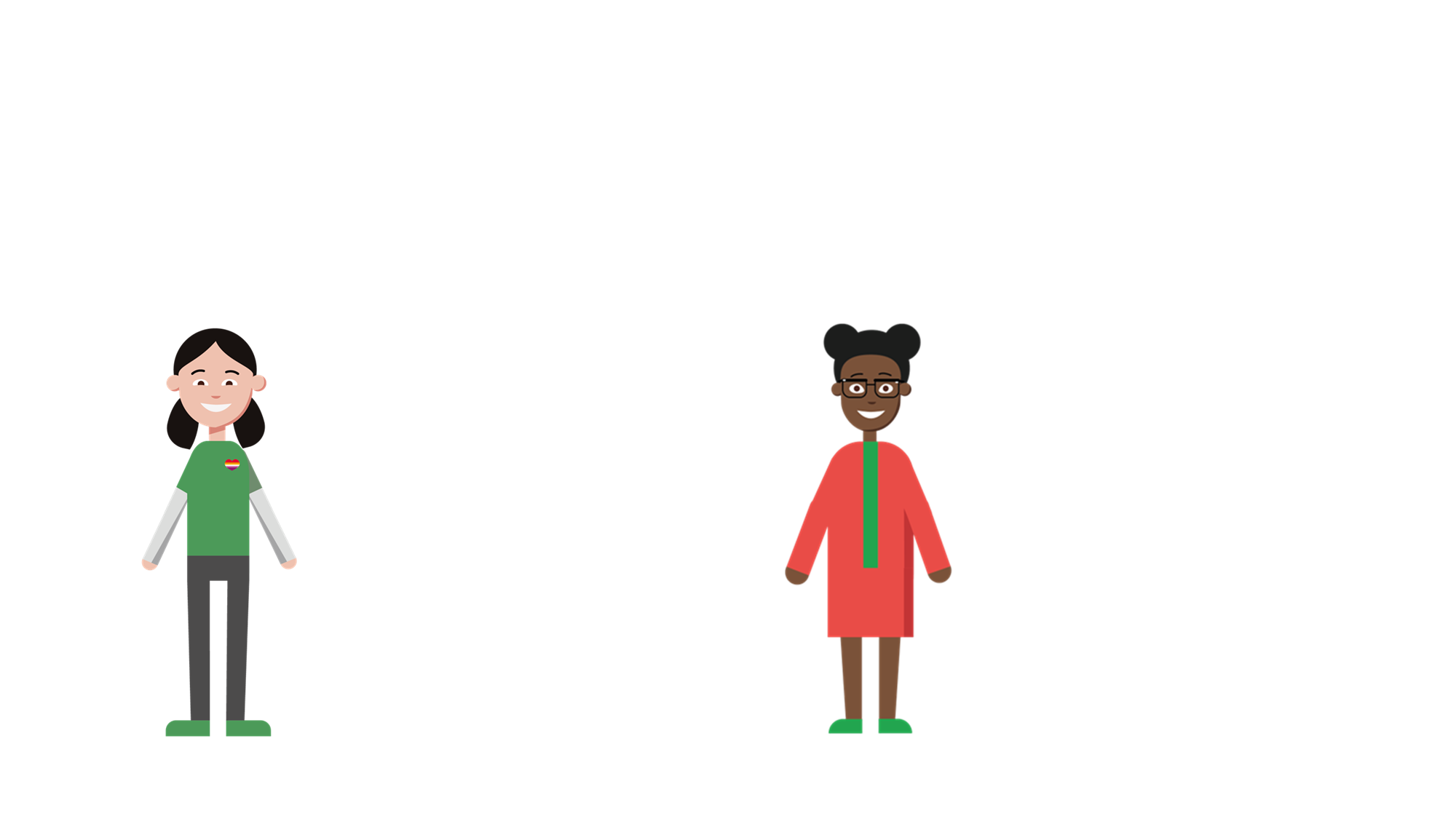 Families and Relationships
Communities are made up of different types of families and relationships.
I live with my two mums. We have a pet cat, and his name is Oscar
I live with my mum, my dad and my younger sister, Cora.
Emi
Star
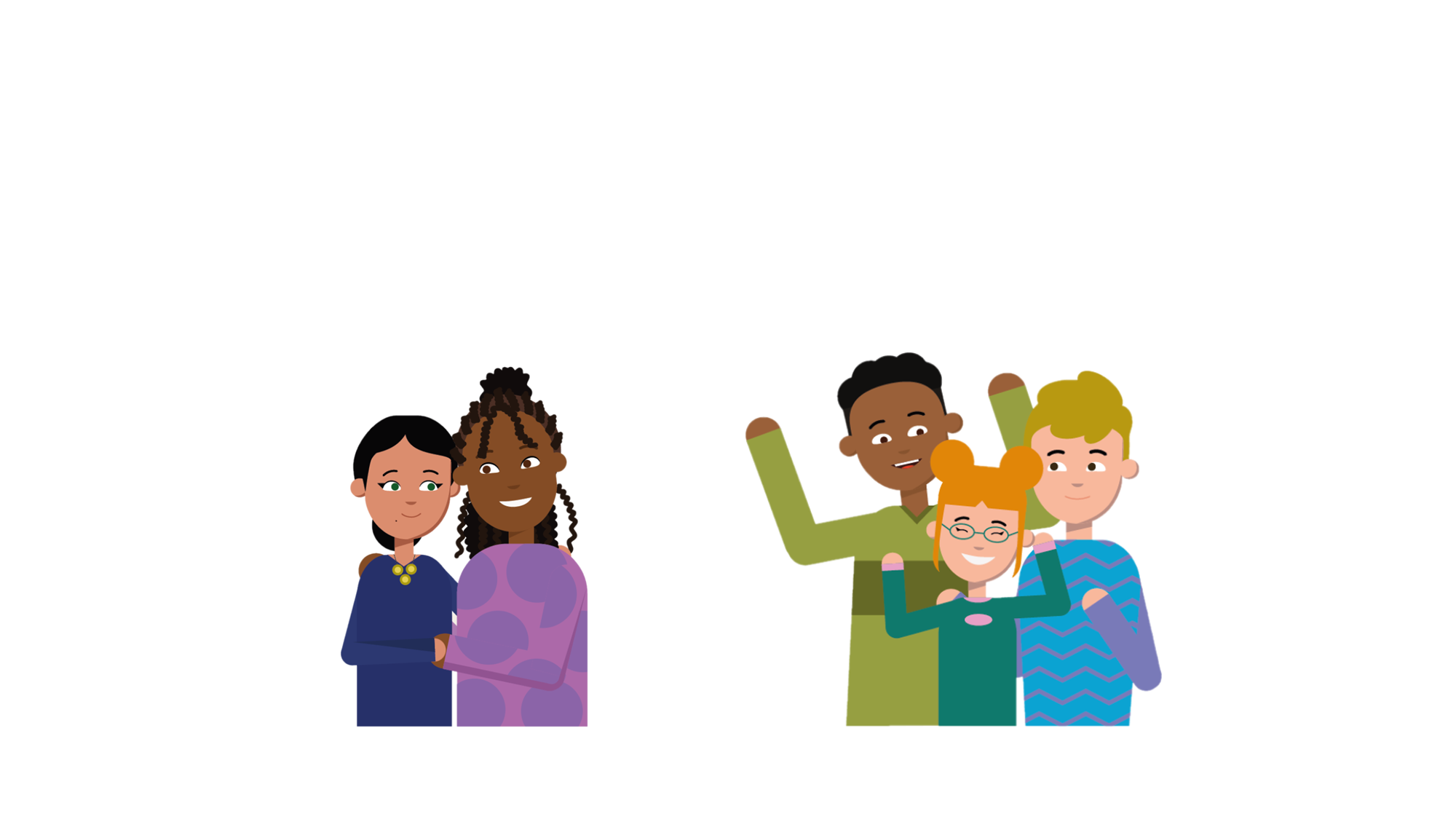 Families and Relationships
No matter who we are or who we love, it is important to show respect and kindness to everyone.
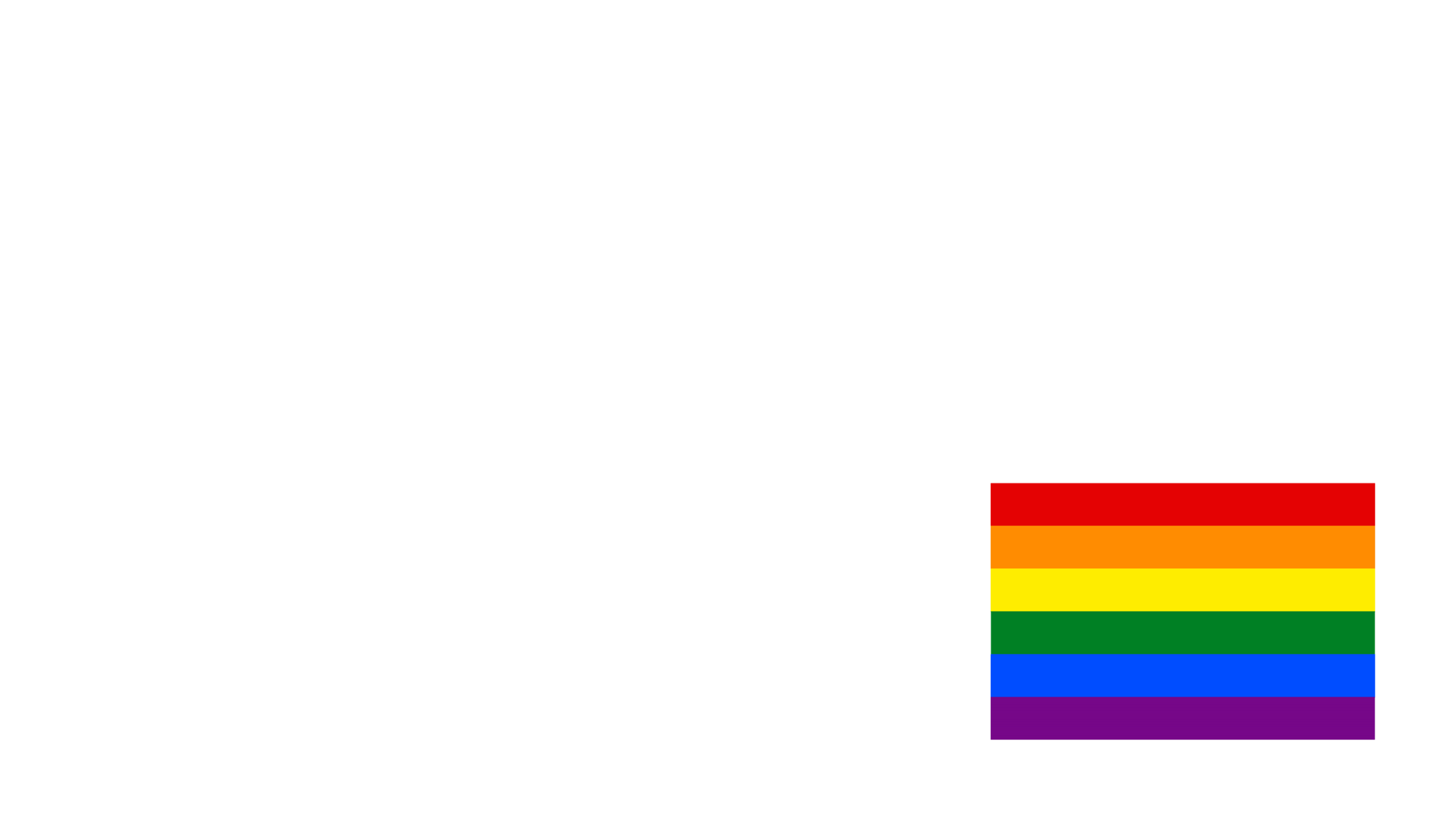 What is Pride month?
Throughout the year, but particularly during the month of June, a variety of events are held to celebrate diversity and inclusivity.

Pride month is all about focusing on being proud of who you are, regardless of who you love. It’s a time to celebrate the work of the LGBTQ+ community.


You may recognise this traditional Pride flag. The colours are designed to reflect the diversity of the LGBTQ+ community.
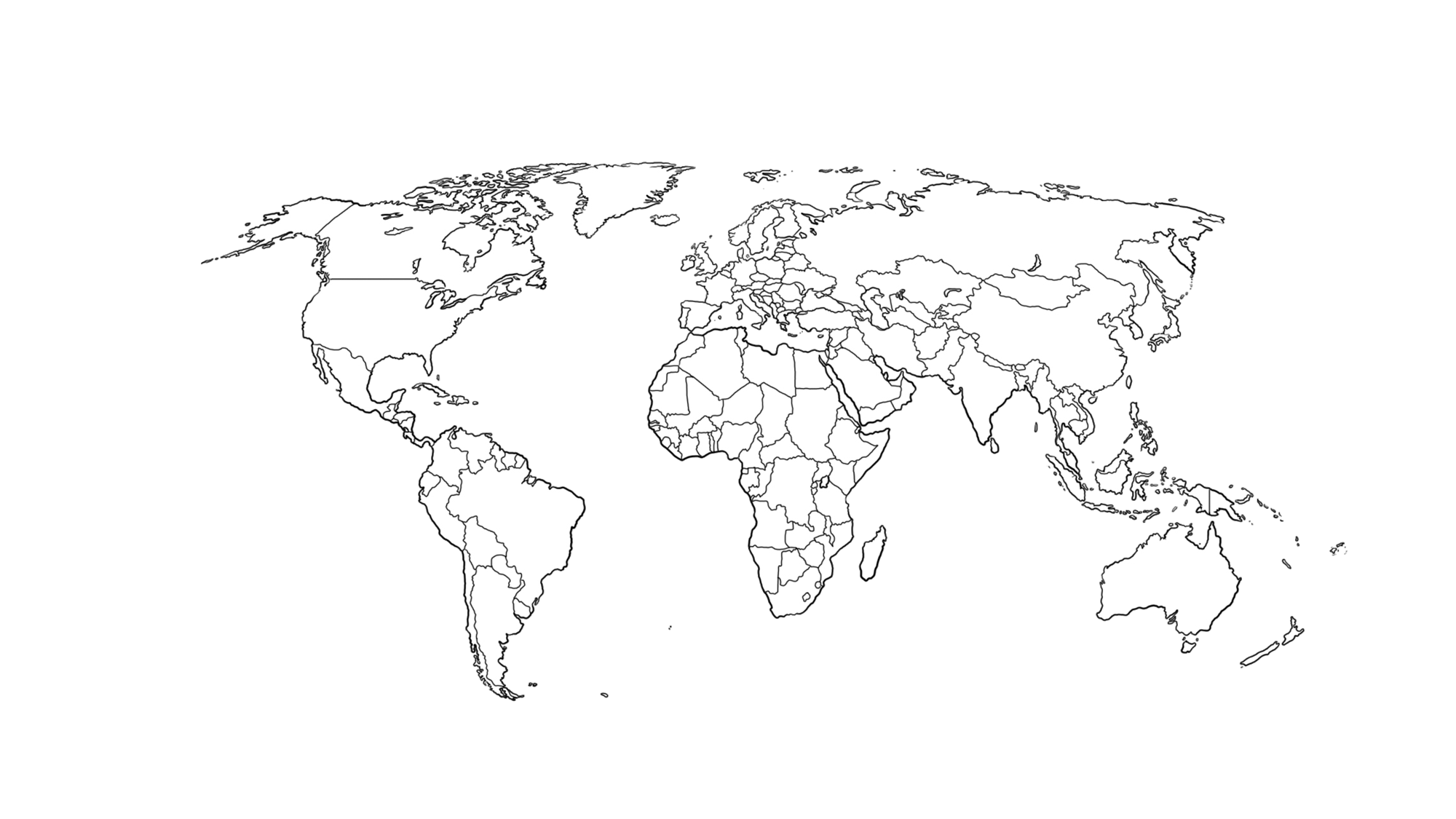 Where do Pride celebrations take place?
Pride celebrations take place across the whole world!
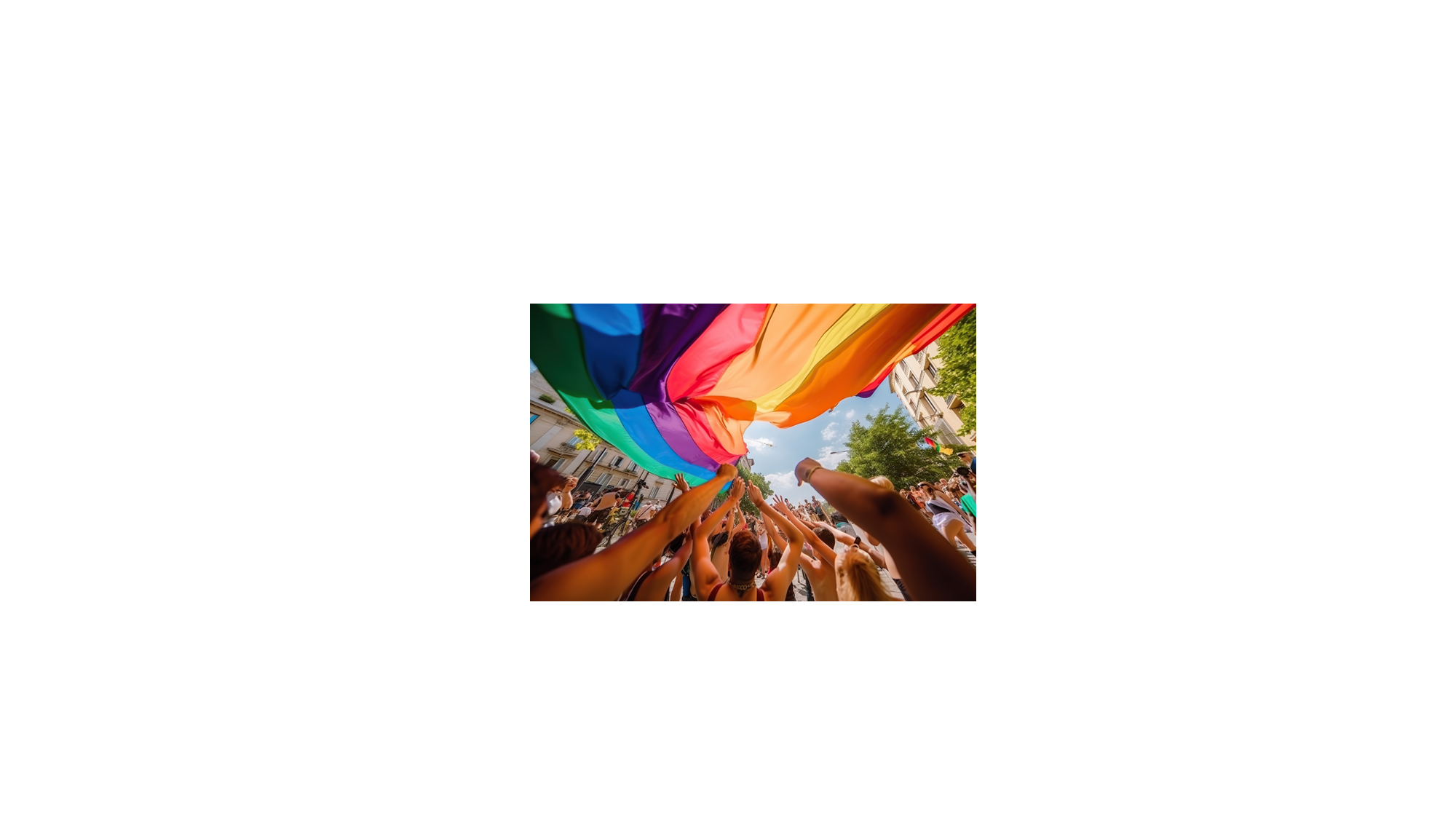 What happens during Pride celebrations?
Communities come together to take part in events such as parades, picnics, concerts and parties.









People wear brightly-coloured clothing to reflect the Pride flag, and sometimes they paint their faces in glitter. Loud music and whistles can often be heard during the celebrations.
Key Vocabulary
LGBTQ+ stands for lesbian, gay, bisexual, transgender and queer.

A lesbian is a female attracted to other females.

Gay means people, usually males, who are attracted to the same gender.

A bisexual person is attracted to both males and females.

A transgender person feels different to the gender they were registered with at birth.

Queer means ‘different’. This is a term used within the LGBTQ+ community to describe themselves.

+ includes all identities.